КРУГЛЫЙ СТОЛ
АКТУАЛЬНЫЕ ВОПРОСЫ ВЗАИМОДЕЙСТВИЯ
 И РАЗВИТИЯ В СОВРЕМЕННОМ МИРЕ
НЕИЗУЧЕННЫЕ ПОДХОДЫ К РАЗВИТИЮ КРОСС-КУЛЬТУРНЫХ КОМПЕТЕНЦИЙ
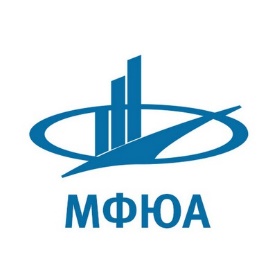 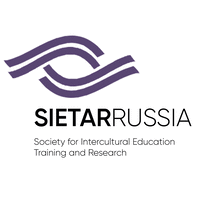 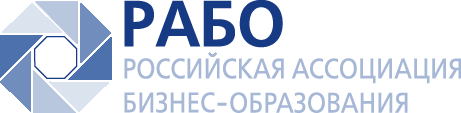 От культурного шока к культурному интеллекту
Игры в развитии межкультурной компетентности
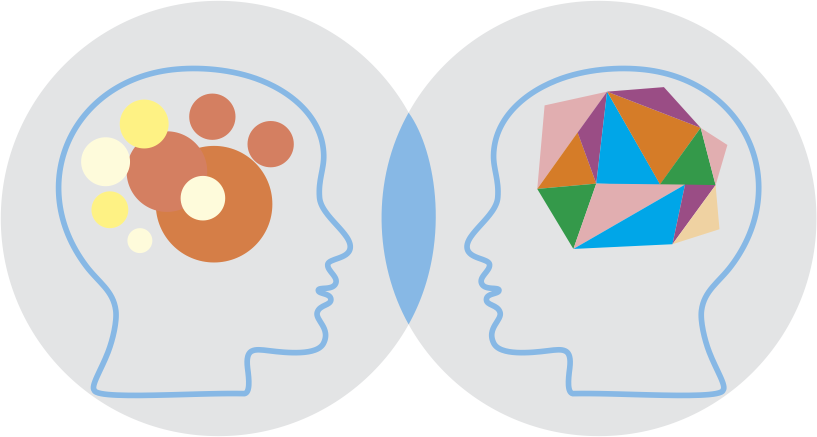 Мария Тодосийчук
Международный тренер по деловым коммуникациям с иностранцами
Лицензированный партнер Richard Lewis Communications (UK)
Член SIETAR  Russia (Society for Intercultural Education, Training and Research)
Приглашенный преподаватель российских бизнес-школ (МВА, Президентская программа подготовки управленческих кадров)
Разработчик игр и упражнений для развития межкультурной компетентности
Автор многочисленных публикаций в деловых изданиях, приглашенный эксперт на радио и ТВ
Мой метод
Основа любой игры
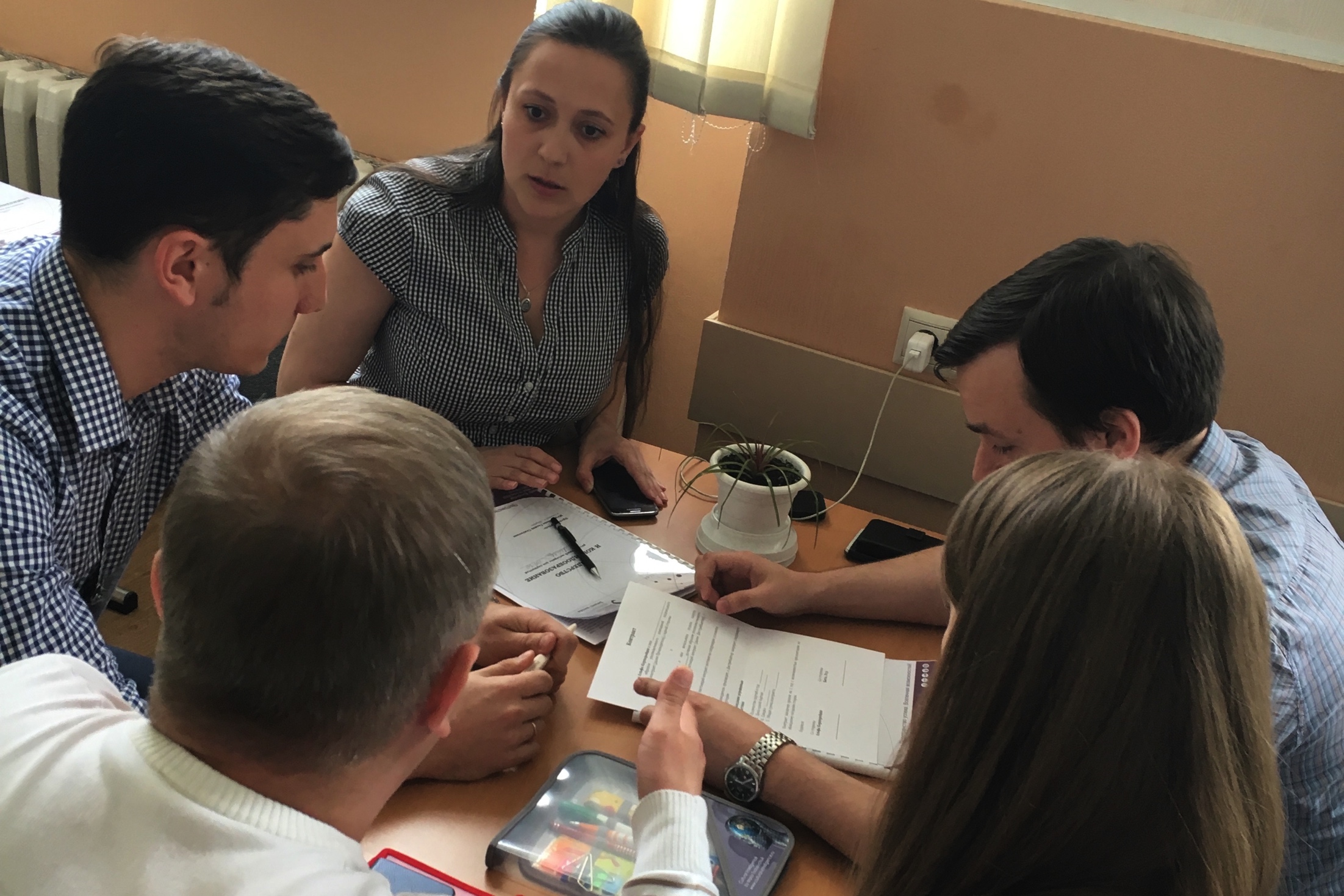 Если у вас «нет проблем», я их вам создам!
Проблема – низкая межкультурная осознанность и нечувствительность к культурным различиям
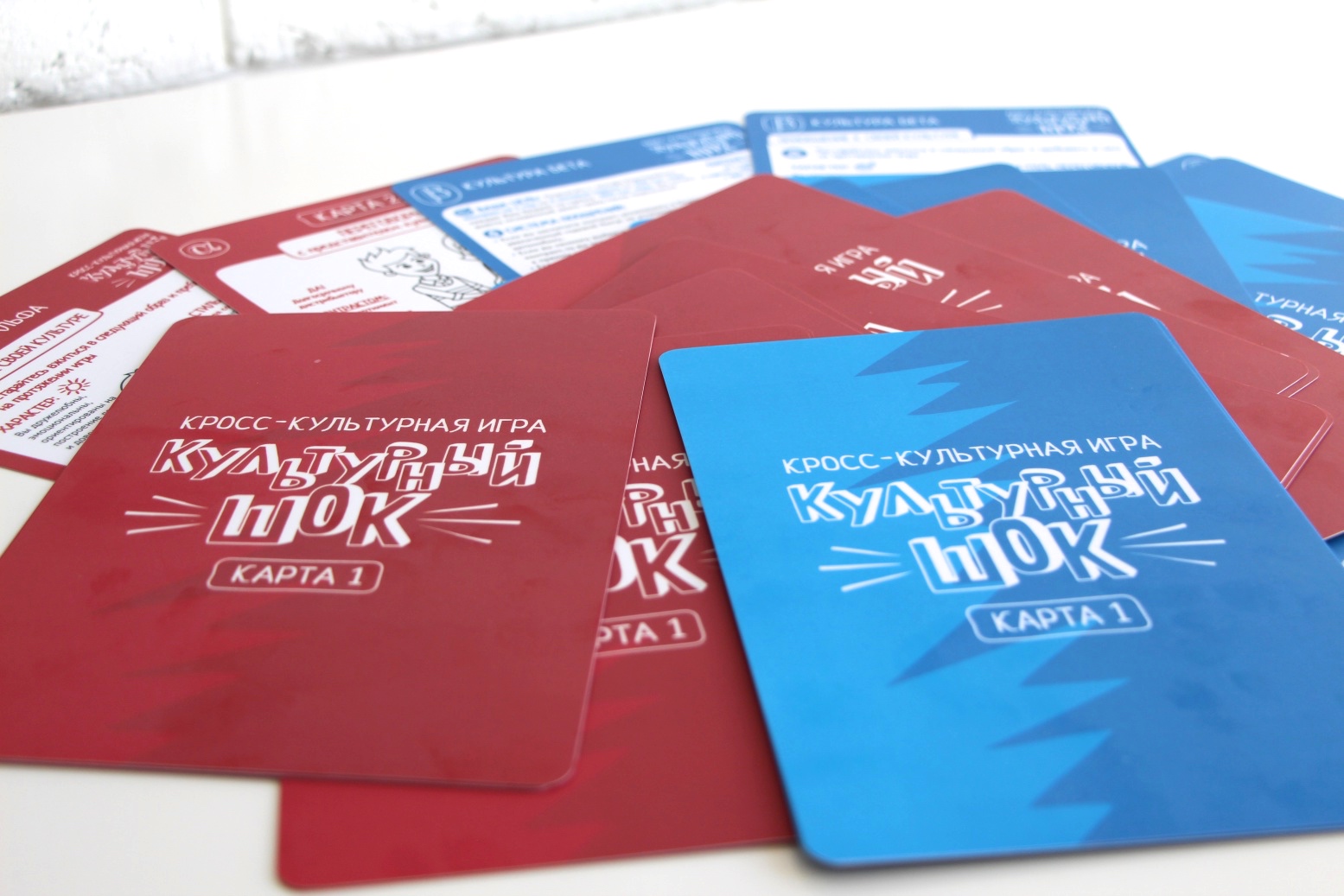 Игра «Культурный шок» (2010) симулирует реалистичные последствия от попытки вести переговоры с представителями других культур без учета их особенностей и менталитета
Результаты игры«Культурный шок»
Участники сталкиваются с трудностями, которые являются типичными для международных переговоров
Участники обнаруживают свои сильные и слабые  стороны с точки зрения межкультурной компетентности
Игра оказывает «отрезвляющий» эффект на тех, кто еще не осознал необходимость повышать культурный интеллект
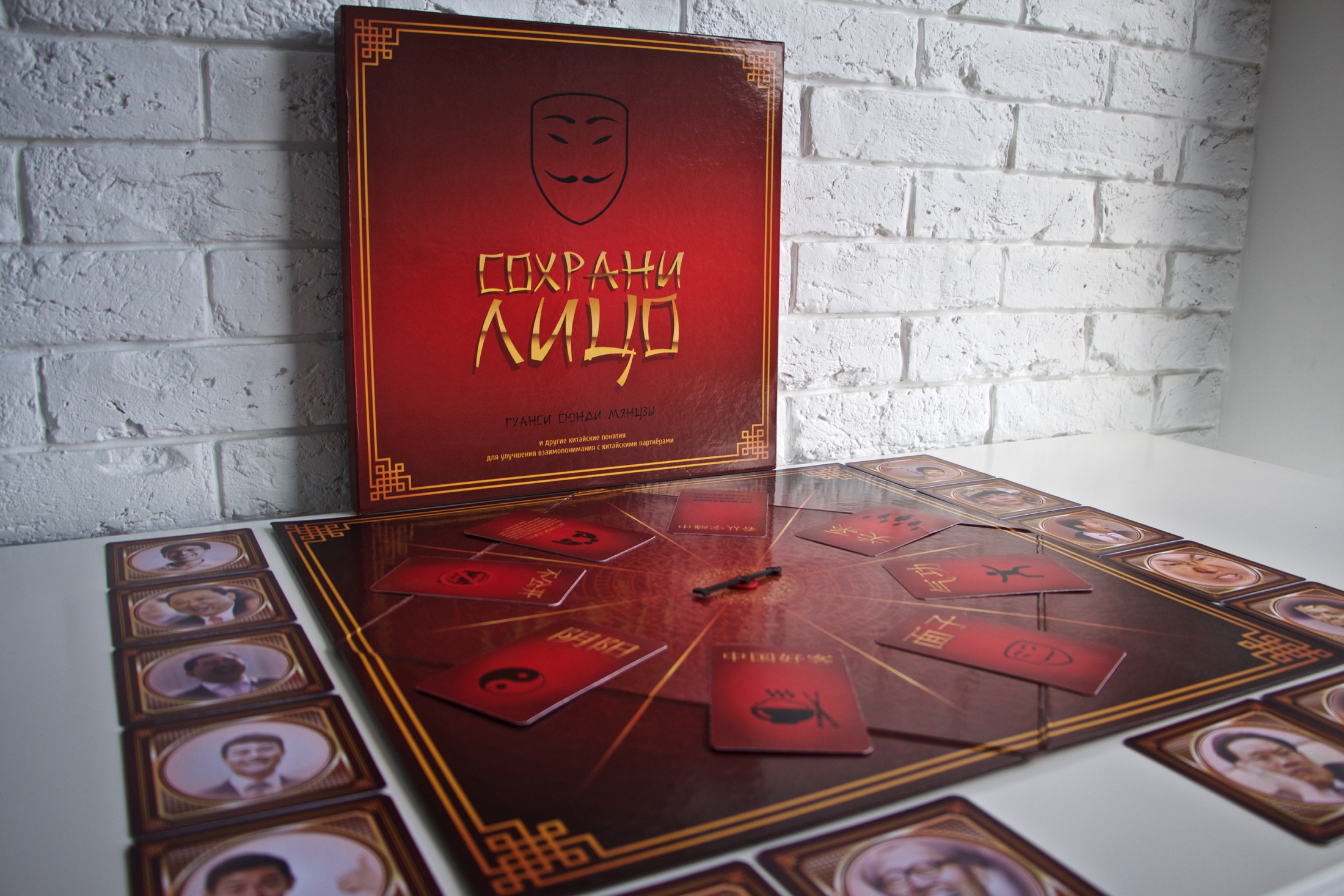 Сохрани лицо (2016)
Азиатское направление – комплексная проблема для российских бизнесменов
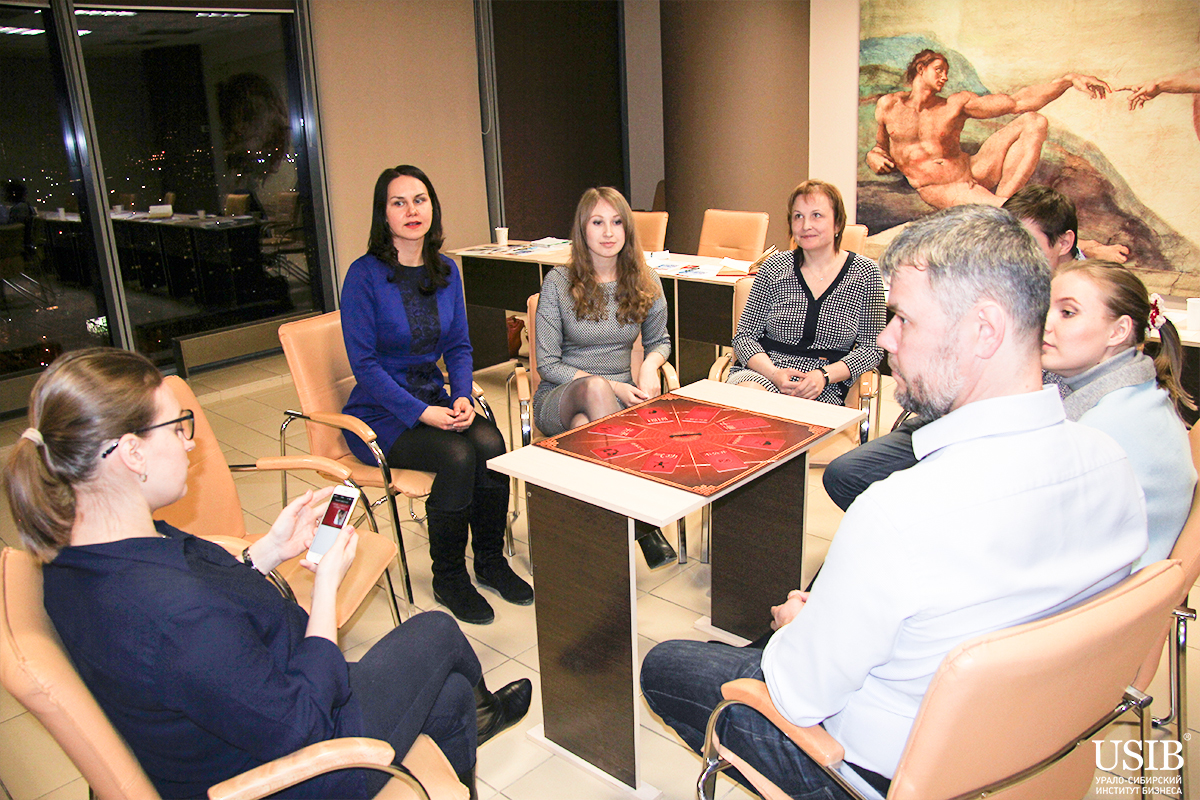 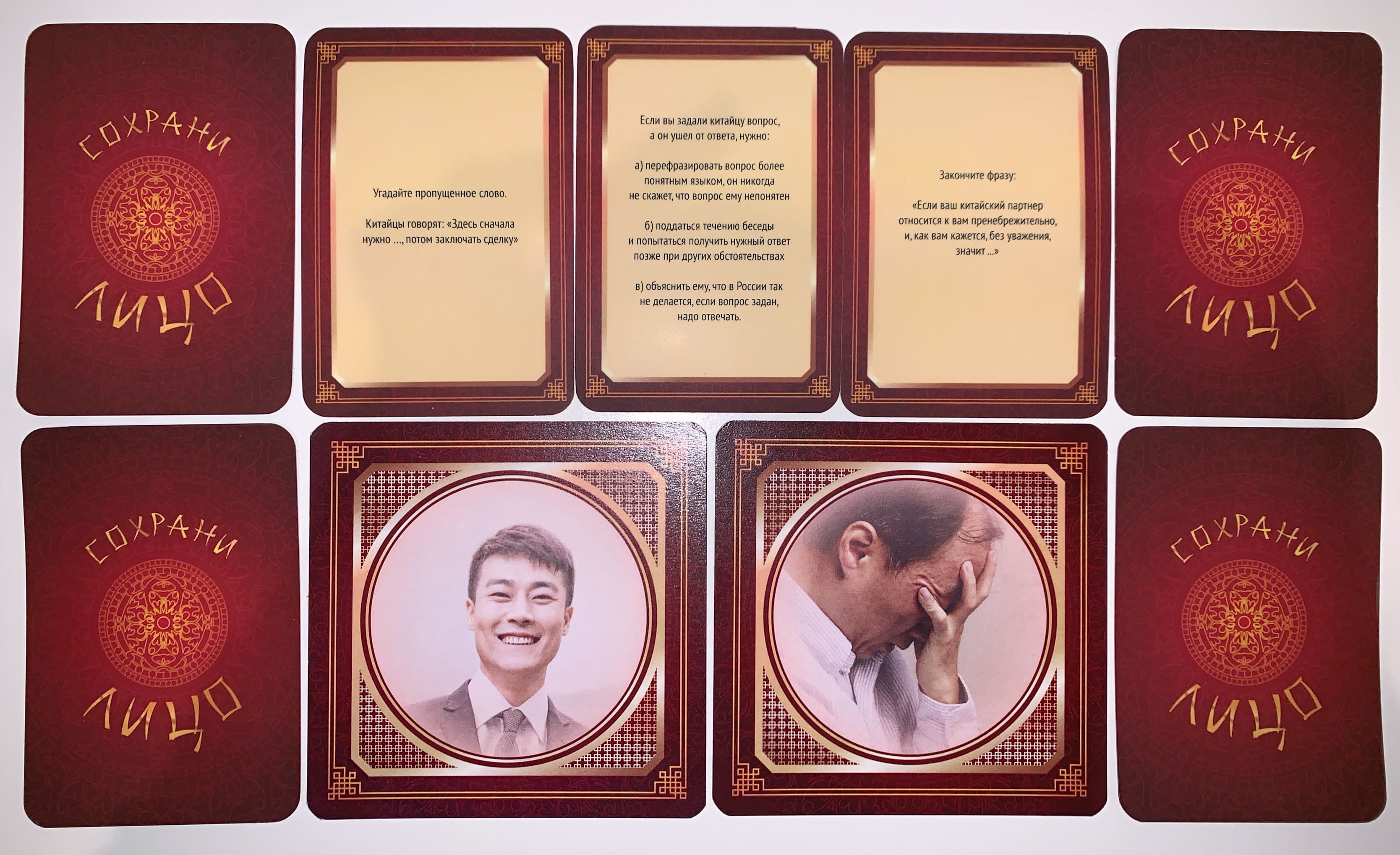 Межкультурная гибкость – это про преодоление своих привычек
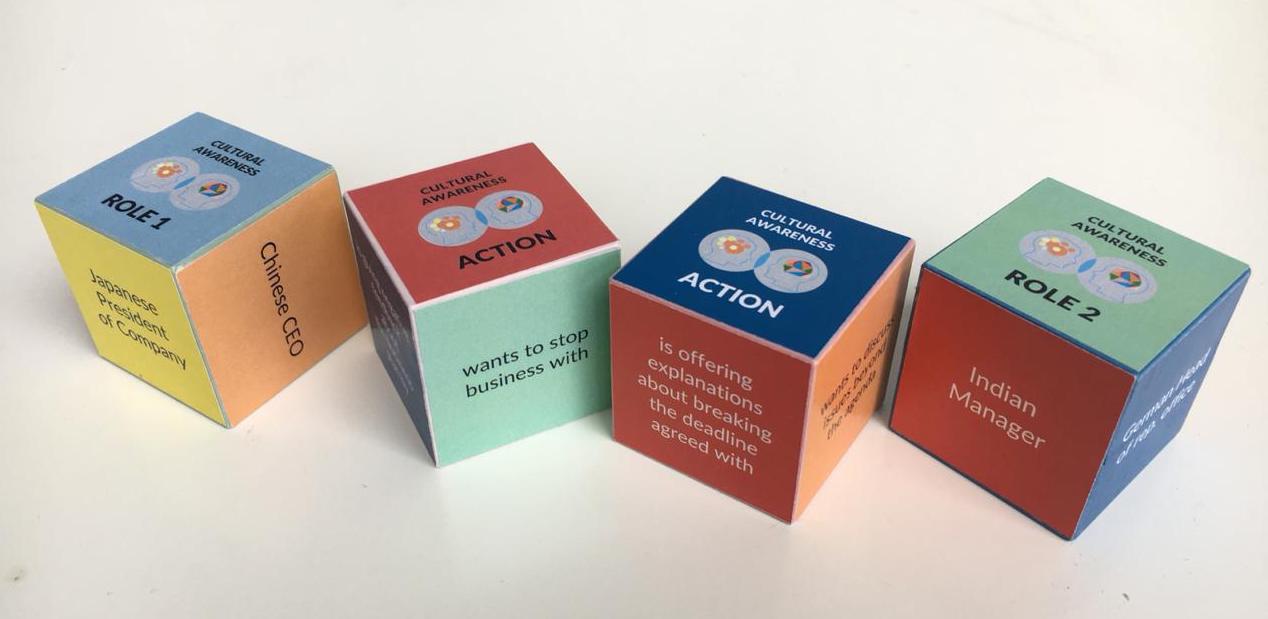 Межкультурная компетентность
Итоговый экзамен
Благодарю за внимание!
+7 (985) 438-57-88
 cultural-intelligence.ru
 maria.todosiychuk@gmail.com
 facebook.com/Kulturniyintellekt
 Инстаграм @pro_biznes_s_inostrantsami